How Can We Change Matter Into New Substances?
Chemical reaction (or chemical change) is a change in a substance or substances that results in a totally new substance
	Ex:  2H2(g) + O2(g)  2H2O(g)

Notice that the substances you start with (the reactants) combine to form a new substance (the product)
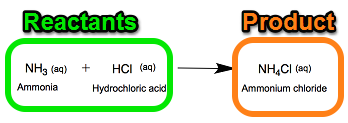 Examples of Chemical Reactions
Baking a cake: acidic milk and basic baking soda produce CO2 gas

Burning paper: Produces ashes, CO2, and H2O vapor

Hydrogen peroxide decomposing: Produces water and oxygen gas
How Do I Know If A Chemical Reaction Has Occurred?
There are 5 indicators of a chemical reaction:

 Evolution of a gas
 Evolution of light
 Evolution of heat
 Color change
 Evolution of a precipitate (insoluble substance)
*REMEMBER*
Chemical reactions occur to produce a more stable product than the existing reactants
Ex:  2Na(s) + Cl2(g)  2NaCl(s)

The products have totally different properties than the reactants
	*The sodium and chlorine are both unstable
	*The resulting sodium chloride is VERY stable
Where does the matter go?
When matter undergoes a chemical reaction (chemical change) it DOES NOT disappear 

Atoms are rearranged and form new bonds…no matter is lost or gained!

This is called the Law of Conservation of Matter
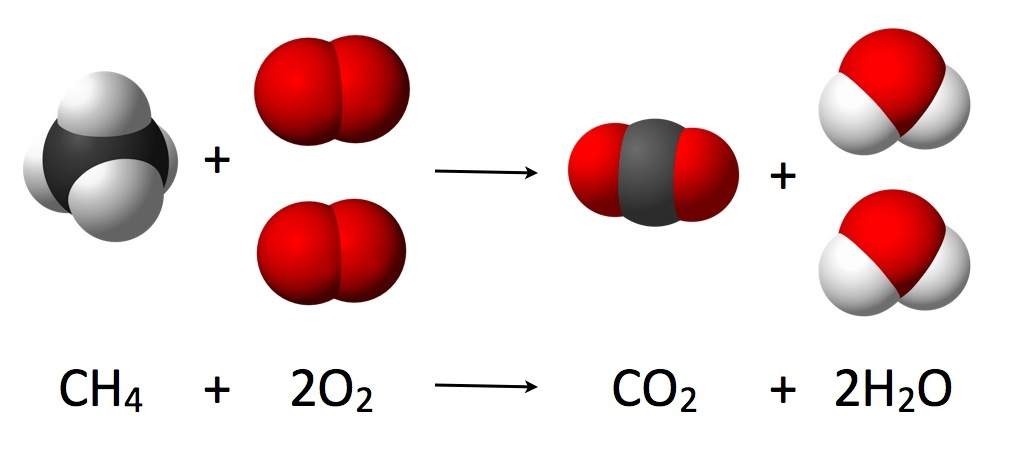